Modlitba Pánova – 2. prosba
Príď kráľovstvo Tvoje.
Je to Božie kraľovanie – Božia vláda 
Človek je poslušný Bohu
Čo je Božie kráľovstvo?
Prostredníctvom:
Slova
Sviatosti
Pôsobenia Ducha Svätého
Modlitieb
Cirkvi
Ako k nám prichádza Božie kráľovstvo?
Kráľovstvo Božie prichádza iste samo od seba aj bez nášho modlenia, ale my prosíme v tejto prosbe, aby prišlo aj k nám.
Čo to znamená?
Keď nám Otec nebeský dáva svojho Ducha Svätého, aby sme Jeho svätému slovu prostredníctvom Jeho milosti verili a pobožne žili tu časne a tam večne.
Ako sa to deje?
O Božom kráľovstve Pán Ježiš hovorí v podobenstvách
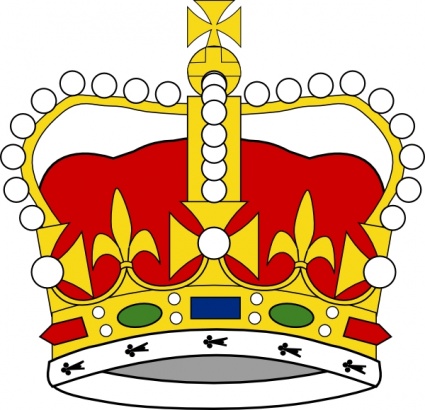 Podobenstvo o horčičnom zrneMt 13,31-33
Podobenstvo o kvaseMt 13,31-33
Kvas
Podobenstvo o poklade, perle a sietiMt 13,44-50
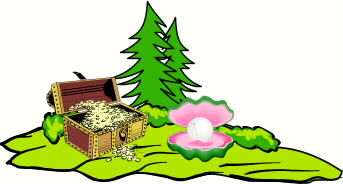 Podobenstvo o pokladeMt 13,44-50
Podobenstvo o perleMt 13,44-50
Podobenstvo o sietiMt 13,44-50
Modlitba Pánova – 2. prosba
Príď kráľovstvo Tvoje.